Teorías y Modelos de la comunicación
Proyectos educomunicativos
Los modelos de comunicación, se constituyen en una especie de paradigmas que nos permiten entender la comunicación desde una  perspectiva teórica, un paradigma de pensamiento un contexto histórico.
Concepto
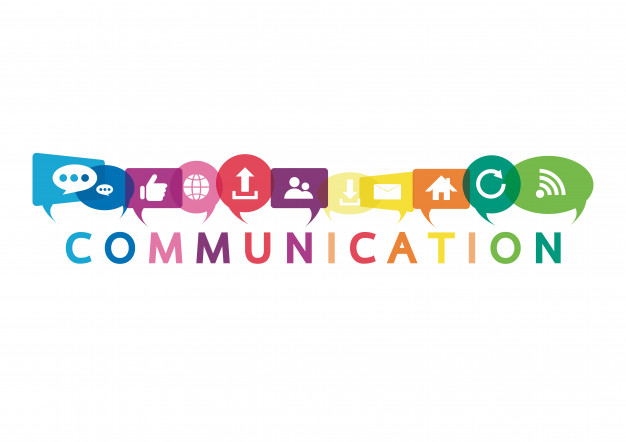 Los modelos se han organizado de acuerdo a la forma bajo la cual explican o abordan el concepto que define la comunicación.
Clasificación
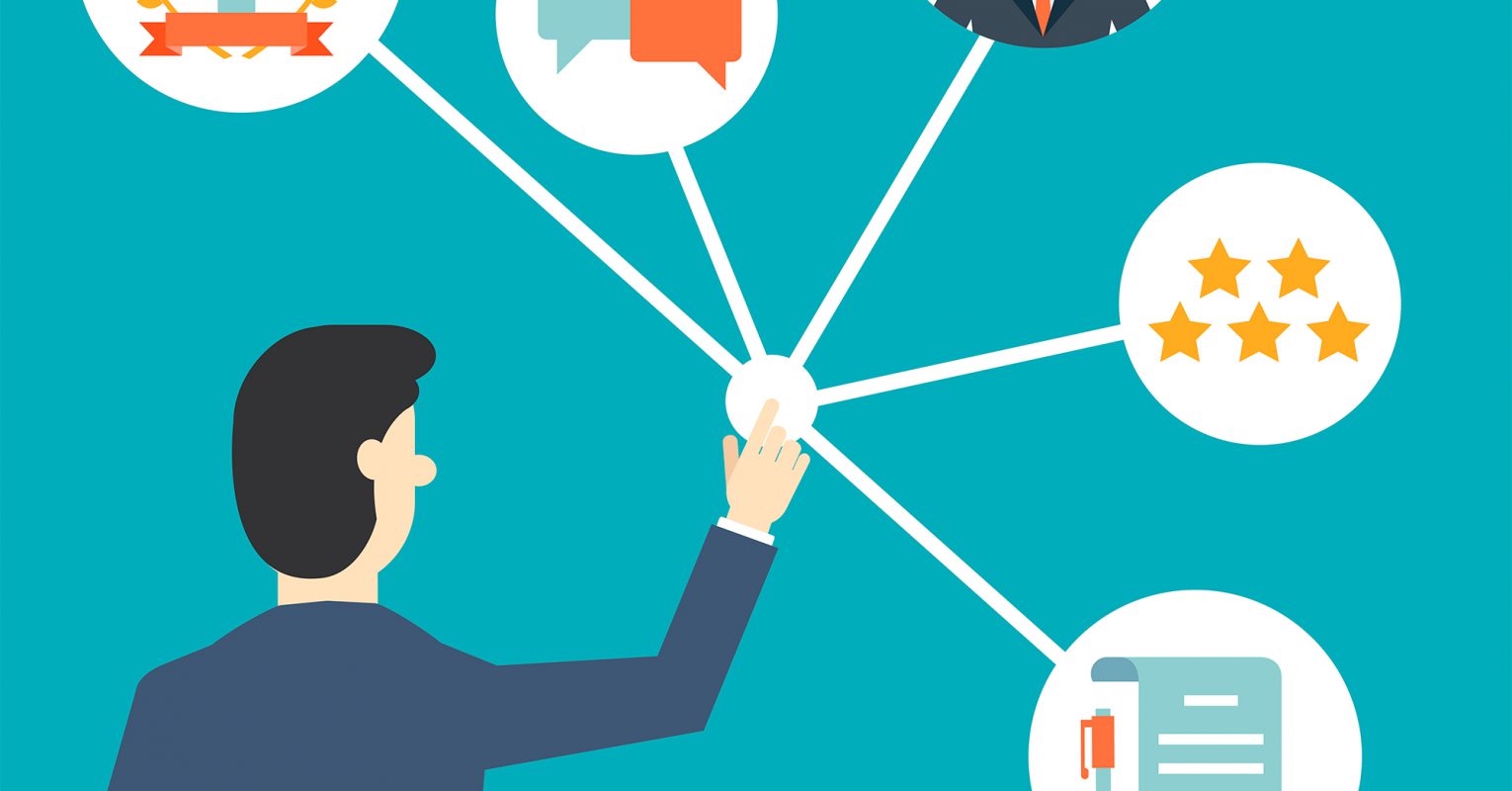 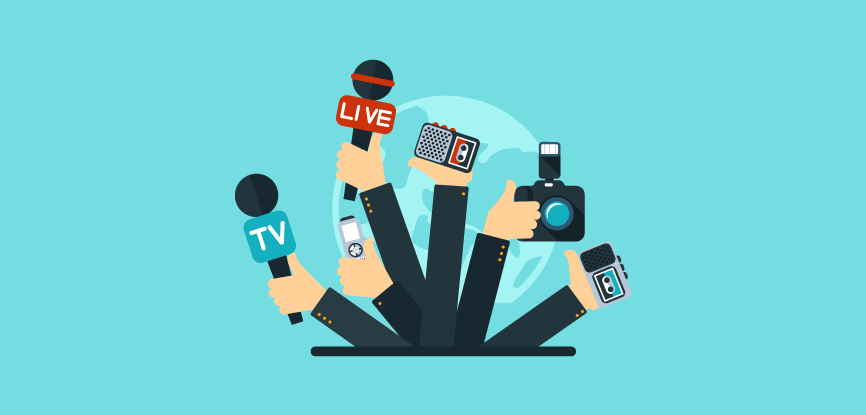 MODELOS FÍSICOS
Asumen la comunicación desde una postura mecanicista, orientado al proceso físico que se requiere para las telecomunicaciones.
Relacionan  la parte física del proceso de la comunicación con los procesos mentales de las personas que se comunican
Los modelos psicológicos tratan de apartarse de los modelos mecanicistas, al integrarles un componente humanizante.
MODELOS PSICOLóGICO
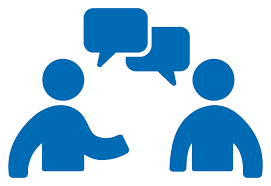 Asumen la comunicación como un fenómeno social que ocurre entre personas, pero sin olvidar que éstas son miembros de grupos primarios, los cuales a su vez parten de estructuras sociales mayores.
MODELOS Sociológicos
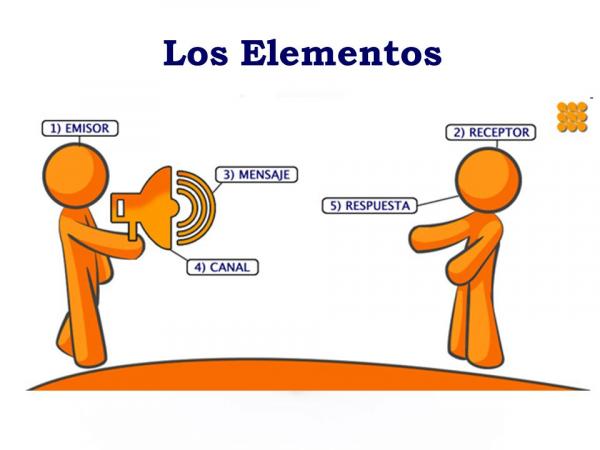 Asumen la comunicación como un fenómeno social, que exige la participación de las personas. 
Se valora la cultura como aportante al fenómeno comunicativo entre los grupos sociales.
MODELOS ANTROPOLÓGICOS
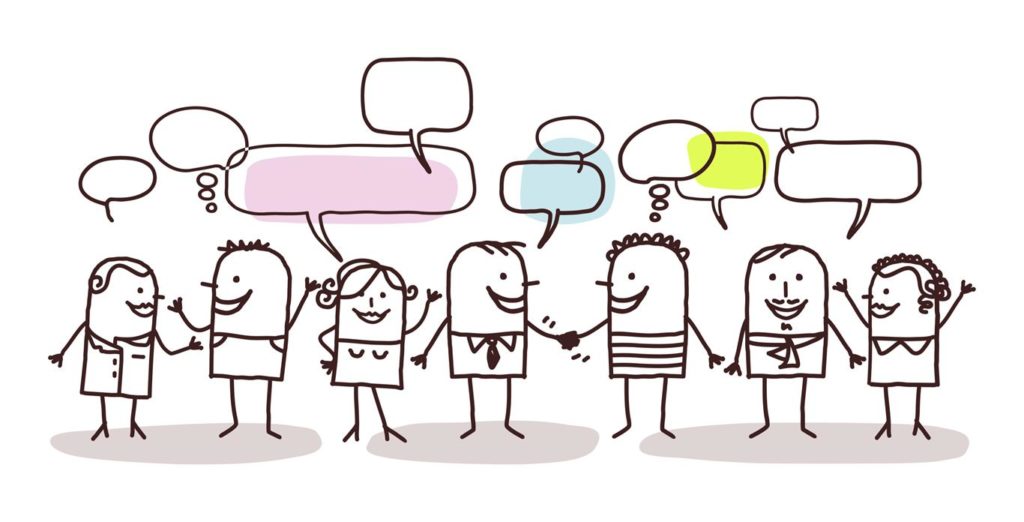 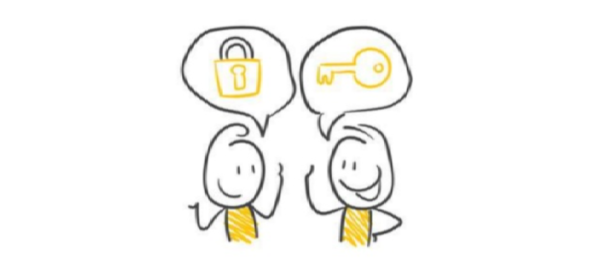 MODELOS SEMIOLÓGICOS
Teoría general de los signos y a la vez, ciencia madre de la comunicación.
La teoría evolucionó hasta incorporar el análisis del discurso.
Definido por Ruesch y Bateson, incorporan , cuatro niveles de comunicación: 
Interpersonal, 
Intrapersonal, 
cultural y 
grupal. 
Se mira la comunicación desde:
El punto de vista del observador, 
Incluye análisis de factores individuales y 
Evidencias en la relación entre las personas
MODELO SOCIO-PSICOLÓGICO
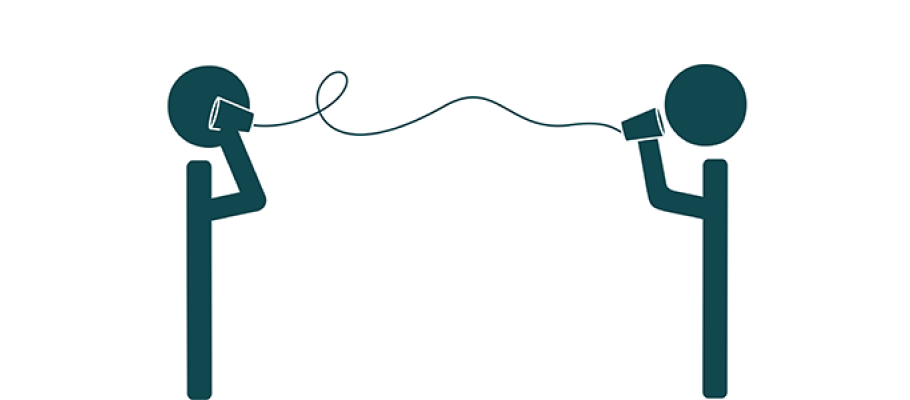 Modelos
Conclusión
Nos queda claro que partimos del análisis del fenómeno físico para llegar a un análisis lingüístico que nos permite visualizar la comunicación desde las diversas formas de discurso.